A2 MUSIC – RHYTHM TECHNIQUES
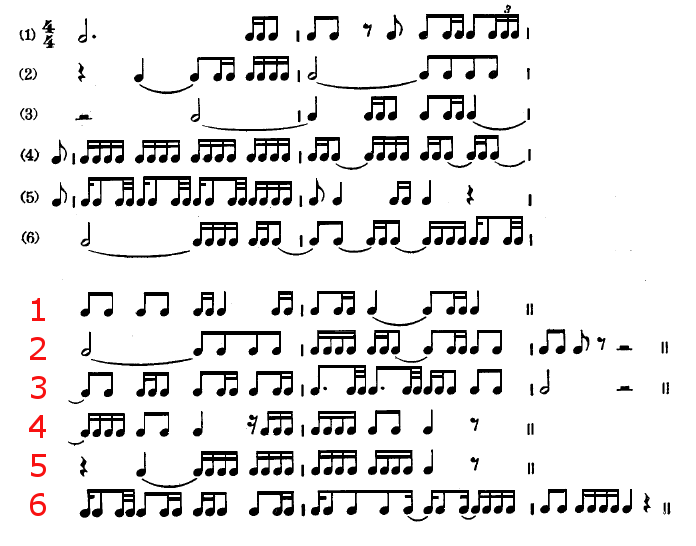 A2 MUSIC – RHYTHM TECHNIQUES
Don’t be scared!
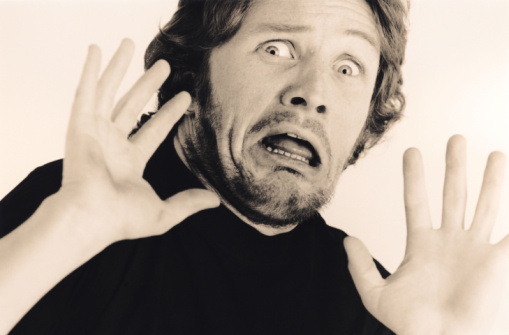 Do you understand the following?
Simple Time
Compound Time
Complex Time
Triplets
Duplets
Other tuplets
Hemiola
Crossrhythm / Polyrhythm
Simple Time
Usually where ‘4’ is found as the lower number (i.e. measured in crotchets and with groupings of 2
2/4, 3/4 and 4/4
3/8 is also a simple time, but measured in quavers
2/2 or 3/2 are also simple times / meters
Compound time
Usually where ‘8’ is found as the lower number (i.e. measured in quavers)
Counted in groups of 3 (triplets)
E.g. 6/8, 9/8, 12/8
Can also be 6/4, 9/4 etc.
Or 6/16, 9/16… !
Complex time
Irregular meter or assymetric time
Does not fit usual duple or triple measures
5/4 ,7/8, 11/8 etc.
Triplets
A subdivision of three beats fitting into two
E.g. Two groups of three quavers in a 2/4 bar
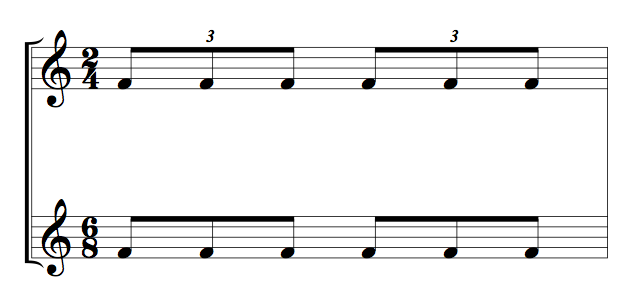 Duplets
A subdivision of two beats fitting into three
E.g. Two groups of two quavers in a 6/8 bar
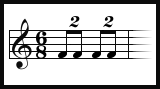 Tuplets
Any equal subdivision of beats within a given space
Written/beamed as the closest beat division
E.g. Below we see septuplets!
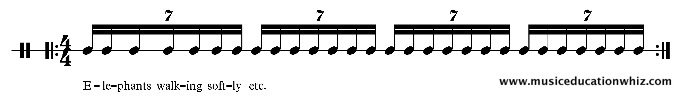 Hemiola
An effect often created with tied notes, to give the impression / feel of a different time signature to the one given e.g.
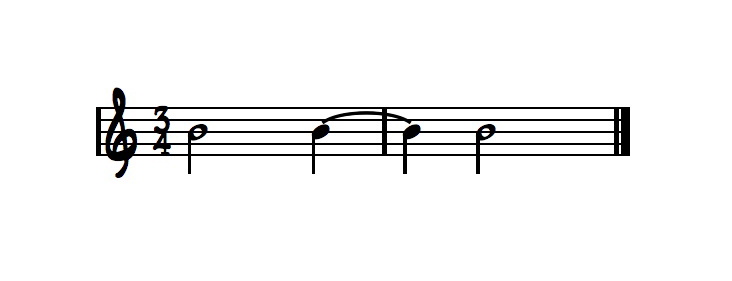 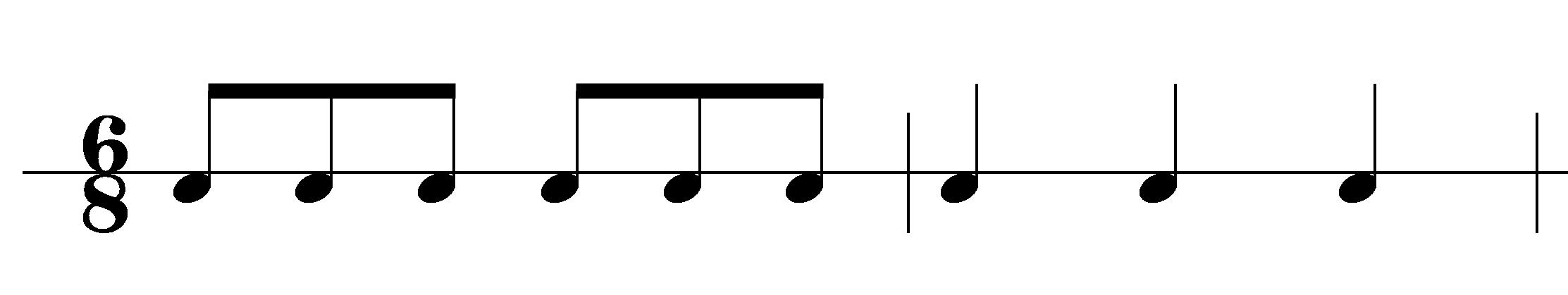 Hemiola continued…
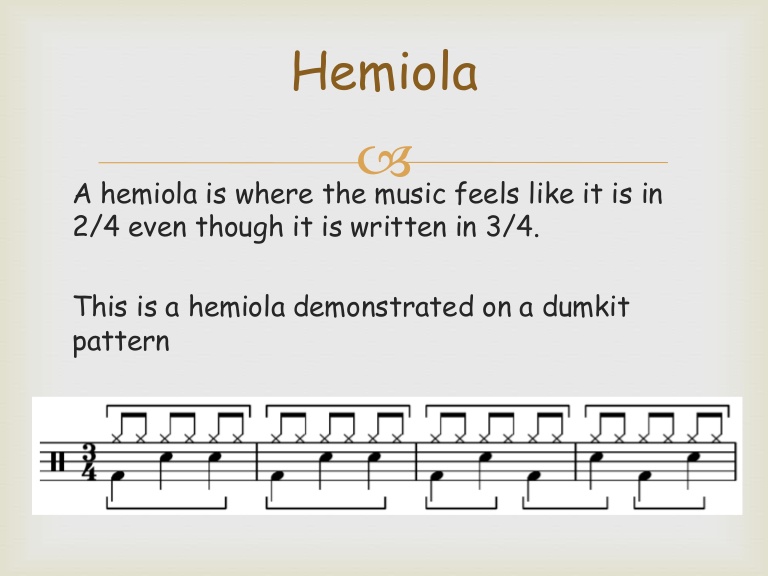 Crossrhythm / Polyrhythm
Two conflicting rhythms / meters being heard at the same time
Usually using triplet patterns over duplet patterns
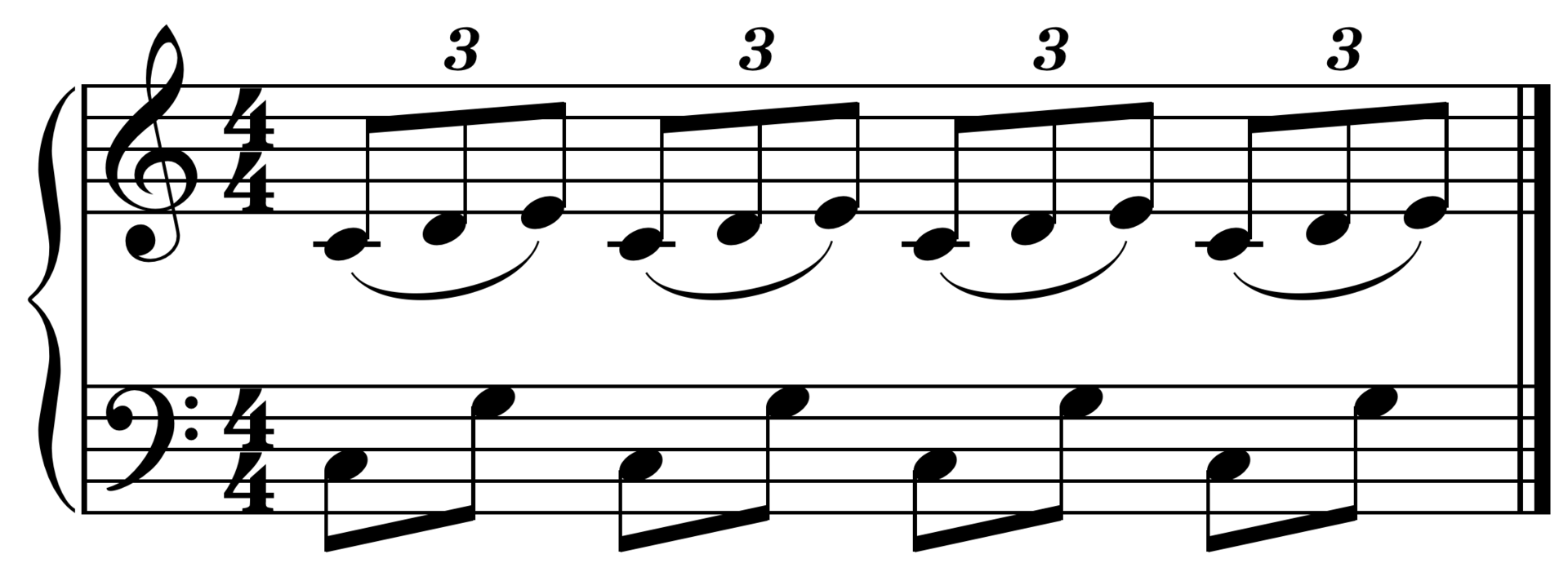 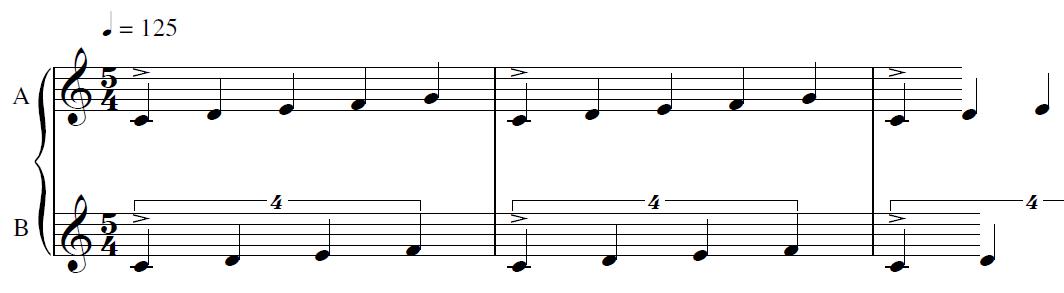 Exercise one
Please transform the following 4/4 melody to fit into these time signatures. Write for piano and include chords -

6/8
5/4
7/8
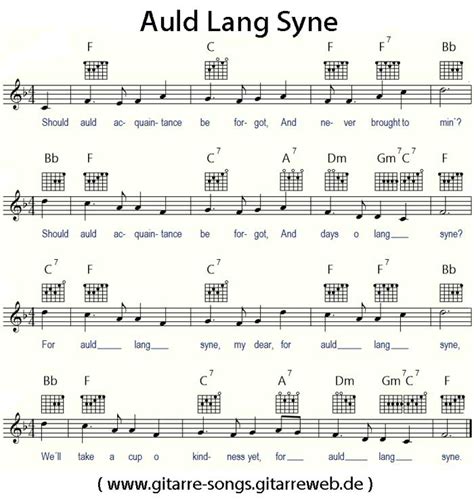 https://www.youtube.com/watch?v=WjEdTfVDOl0
Exercise Two
Please now write a 4/4 version of ‘Auld Lang Syne’ with        one example of a hemiola, and one example of crossrhythms/polyrhythms in the accompaniment / L.H.

Write for piano or melody instrument and simple accompaniment

For example you might use regular quavers in the L.H. to start with, before moving to triplet crotchets against the regular R.H. crotchets